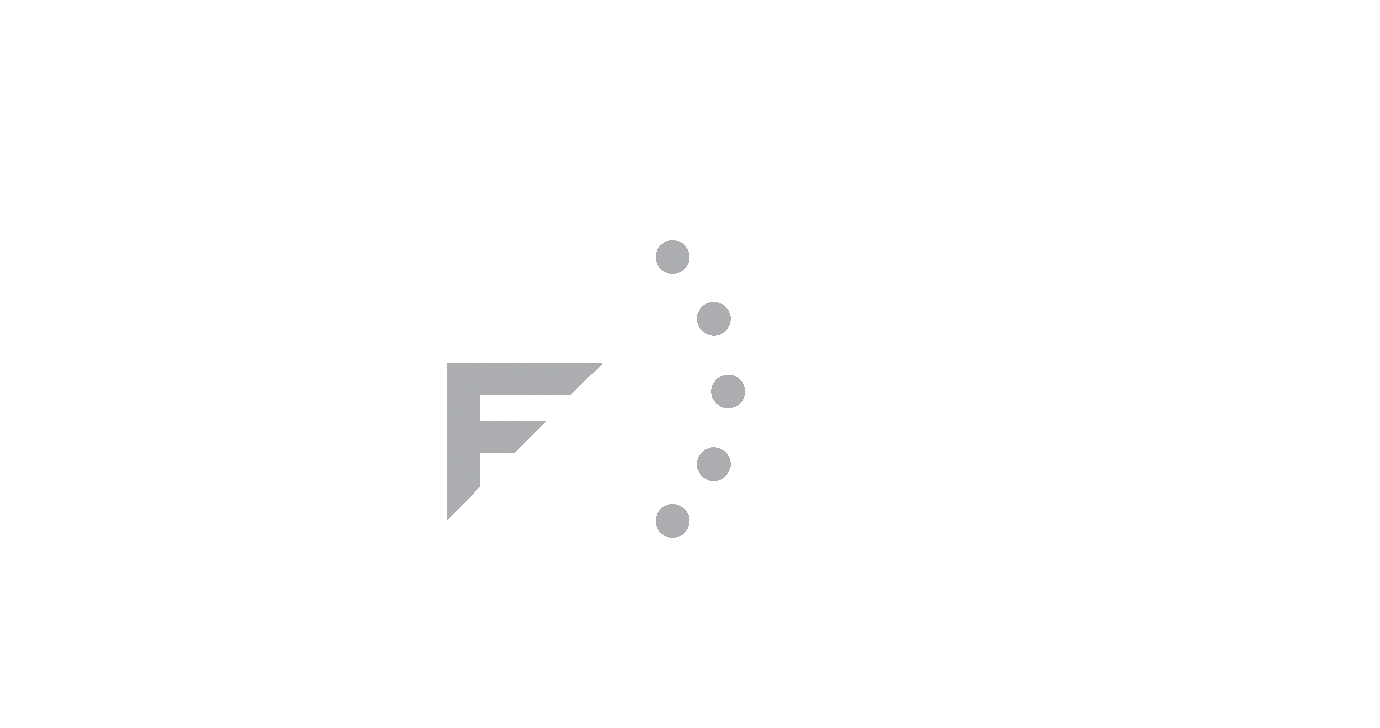 ES fondu 2007.-2013.gada plānošanas perioda sertificēto izdevumu revīziju rezultāti
Audita un revīzijas departaments
ES fondu un ārvalstu finanšu palīdzības 
finanšu revīzijas nodaļa
2009.gadā EK deklarētie izdevumi, milj. LVL
2
Izlases kopas (maksājumu pieprasījumu skaits)
3
Revīziju izlase
4
Pārbaudītie izdevumi 1.darbību programmas ietvaros (ESF)  13.56 milj. LVL
5
Pārbaudītie izdevumi 2.darbību programmas ietvaros (ERAF)84.43 milj. LVL
6
Pārbaudītie izdevumi 3.darbību programmas ietvaros (ERAF/KF)81.86 milj. LVL
7
Revīziju rezultāti
8
2009.gada I pusgadā deklarēto izdevumu revīzijas rezultātā izteiktie ieteikumi
9
2009.gada II pusgadā deklarēto izdevumu revīzijas rezultātā izteiktie ieteikumi
10
2009.gadā deklarēto izdevumu revīziju ietvaros konstatētie trūkumi ar finansiālo ietekmi
11